Password Protected Secret Sharing
Presenter:
Joan Ngure
Outline
1. Definition of shamir’s secret sharing
2.  Elgamal Public Key Encryption
3.  What is password protected secret sharing
4. Explain a password protected secret sharing scheme
5. Attacks and why it should be secure against offline attacks
6. Suggested improvements
Secret sharing scheme
[Speaker Notes: Two algorithms: share and reconstruction.]
SSS Algorithm
[Speaker Notes: Lagrange interpolation]
SSS Properties
1. Correctness
2. Perfect Secrecy
[Speaker Notes: t-1 or less shares do not leak any information about the secret.  t shares (semi-honest) always reconstruct the correct secret. The adversary can only corrupt upto t-1 shares.]
ElGamal Public Key Encryption
Bob
Alice
a , b
Security Properties of ElGamal PKE
Password Protected Secret Sharing
Alice has some secret data which she wishes to protect.
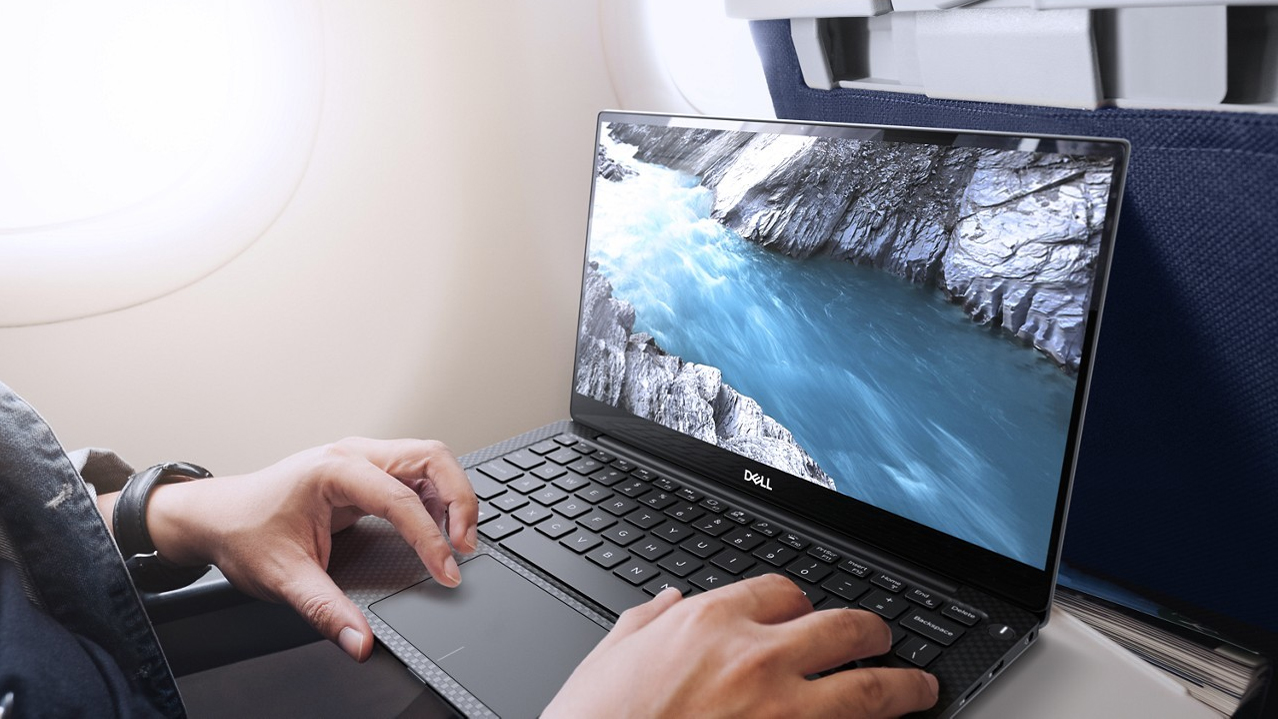 Her device would get stolen or fall prey of some malware, which could expose her data.
She would also like to access her data from more than one device using a password.
Password Protected Secret Sharing Cont’
To access the shares, a password is required.
N passwords are hard to remember..
Secret
Using only a single password on n servers isn’t secure.
[Speaker Notes: Alice can distribute her data among n servers and use n passwords to protect it or one password for all the servers. How can Alice share her secret data and trigger the reconstruction process using her password?]
Security Properties
1. Alice can recover her secret data upon entering her password in the reconstruction protocol, as long a t uncorrupted servers are accessible.
2. An adversary corrupting t servers without the knowledge of the password does not learn anything useful about the secret.
The Scheme - Semi Honest Case
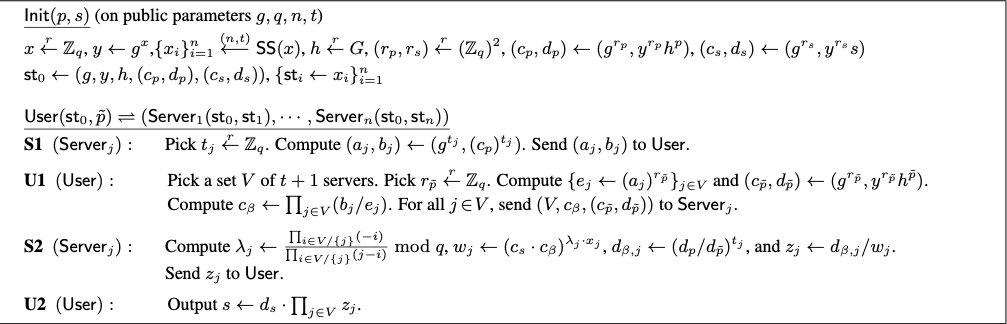 Case: (2,n) Secret Sharing Scheme
[Speaker Notes: The list of the servers present is provide to the servers by the user.]
Prevents offline dictionary attack
Attacks
Suggested Improvements
1. Password update.
2. Secret key share updates.
[Speaker Notes: Forward secrecy. Updating the password and the secret key shares. Addition of two polynomials with one having the constant term zero.]
Password Update
At time t = 1:
At time t = 2:
[Speaker Notes: After a password update, even thou the previous password is exposed, the secret remains secure.]
Updating Secret Key shares
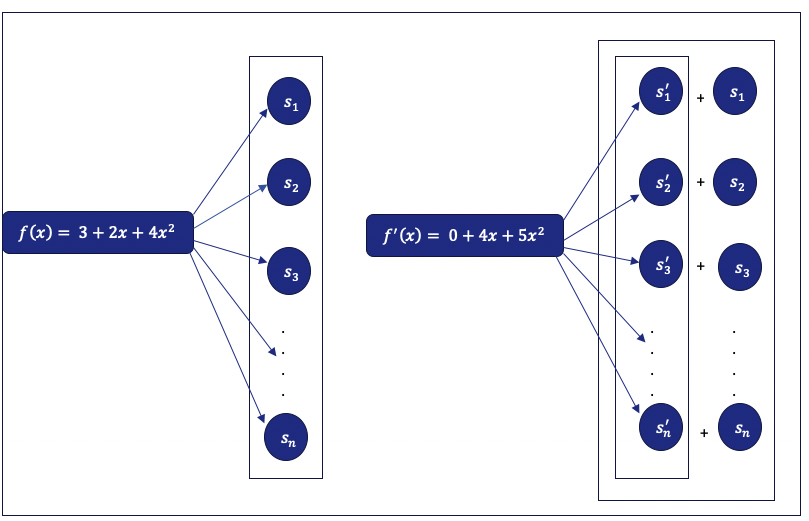 Phase 1
Updating shares without changing the secret.
Updating shares without changing the private key.
[Speaker Notes: Addition of two polynomials. The new polynomial is different and shares in phase 1 cannot be used to reconstruct the secret in phase 2.]
Conclusion
Using Password Protected Secret Sharing provides an additional layer of security as opposed to using secret sharing alone.
QUESTIONS